TKR COLLEGE OF ENGINEERING TECNOLOGY
MEDBOWLI MEERPET , HYDERABAD , TELANGANA
2
NSS Programme Officer
      J.Sunitha kumari
                    &
    G.Anitha Chowdary
NSS - AFGCW
3
About NSS
The scheme was launched in Gandhiji's
Centenary year-1969.
Aimed at developing student's personality through community service.
NSS is a voluntary association of young people in Colleges, Universities and at +2 level.
The cardinal principle of the NSS programme is to get a sense of involvement in the task of Nation Building.
Organized by the students and teachers through their combined participation in
community service.
NSS - AFGCW
4
Objectives
To enable the students to understand the community in which they work.
To understand themselves in relation to
their community.
To	identify	the	needs	and	problems	of the community and the solution to them.
To develop competence required for
group living and sharing responsibilities.
To acquire leadership qualities and democratic attitude.
To encourage national integration and develop the capacity to meet emergencies and national disasters.
NSS - AFGCW
5
NSS Motto:
The motto or watchword of the National Service Scheme is 'NOT ME BUT YOU'.
This reflects the essence of democratic living and upholds the need for selfless service and appreciation of the other person's point of view and also to show consideration for fellow human beings.
The aim of	NSS is to demonstrate this motto in day-to-day programmes.
NSS - AFGCW 	6
NSS Badge:
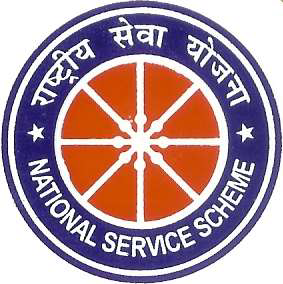 NSS Badge:
The Konark wheel in the symbol has eight bars which represent the 24 hours of the day.
The badge reminds the wearer to be in readiness for service of the nation round the clock i.e. , for 24 hours.
The  Red  colour  in  the  badge  indicates the     NSS     volunteers     boldness     i.e. liveliness,  activeness,  energetic  and  full of high spirit.
The    navy    blue    colour    indicates    the cosmos  of  which  the  NSS  is  a  tiny  part, ready   to   contribute   its   share   for   the welfare of the mankind.NSS - AFGCW 	7
NSS Day:
The birth centenary year of the Father
of the Nation-1969.

NSS was formally launched on 24th
September, 1969.

24th September is celebrated every year as NSS Day with various programmes and activities.
NSS - AFGCW
8
NSS ACTIVITIES

REGULAR ACTIVITIES

SPECIAL CAMP ACTIVITES
Regular Activities
On Health Awareness.
To Conduct Awareness and Personality Development Programmes.
Awareness on Swatch Bharath.
Road Safety rules Awareness.
Orientation Programmes.
Environmental Awareness.
NSS - AFGCW
10
Regular Activities
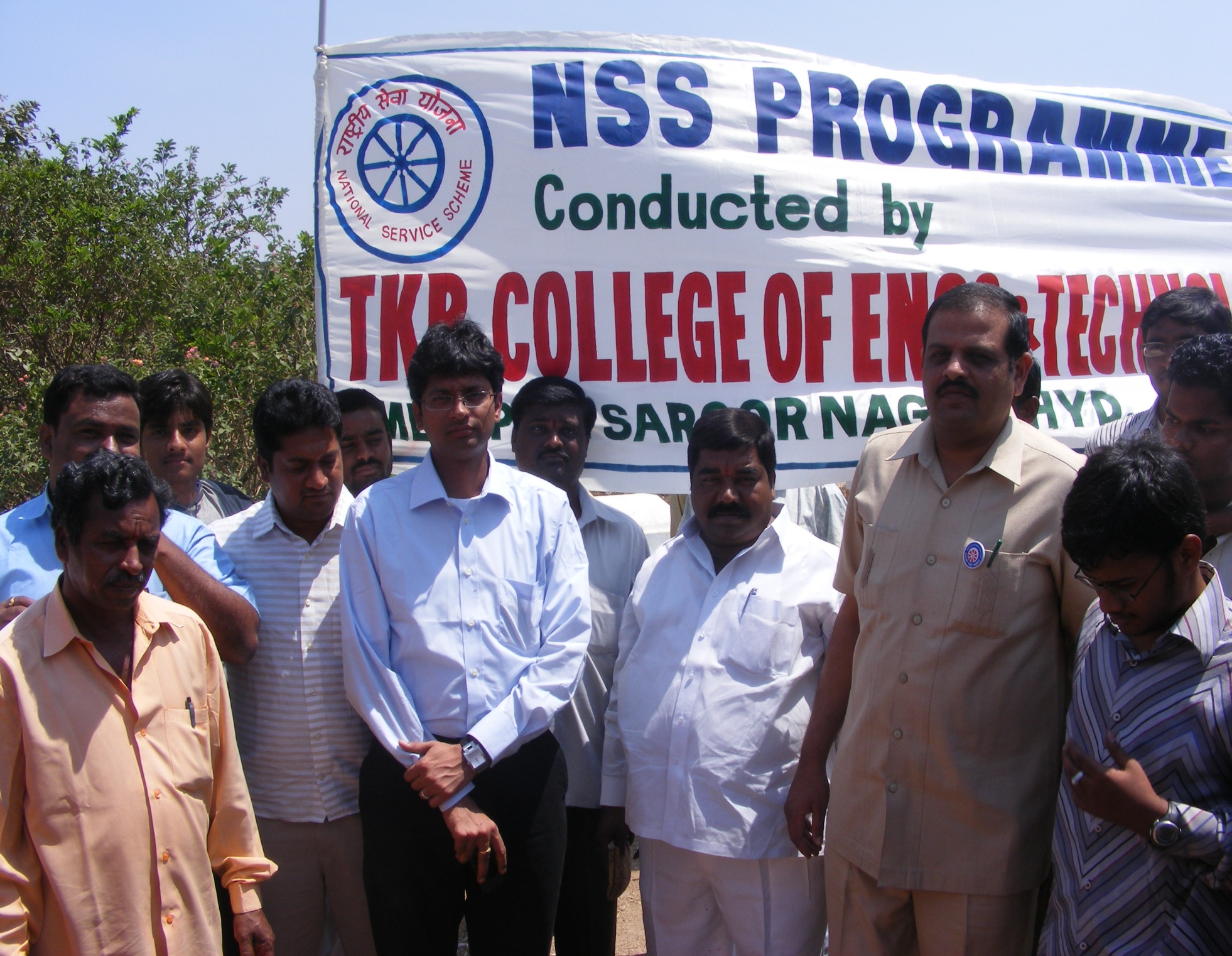 Regular Activities
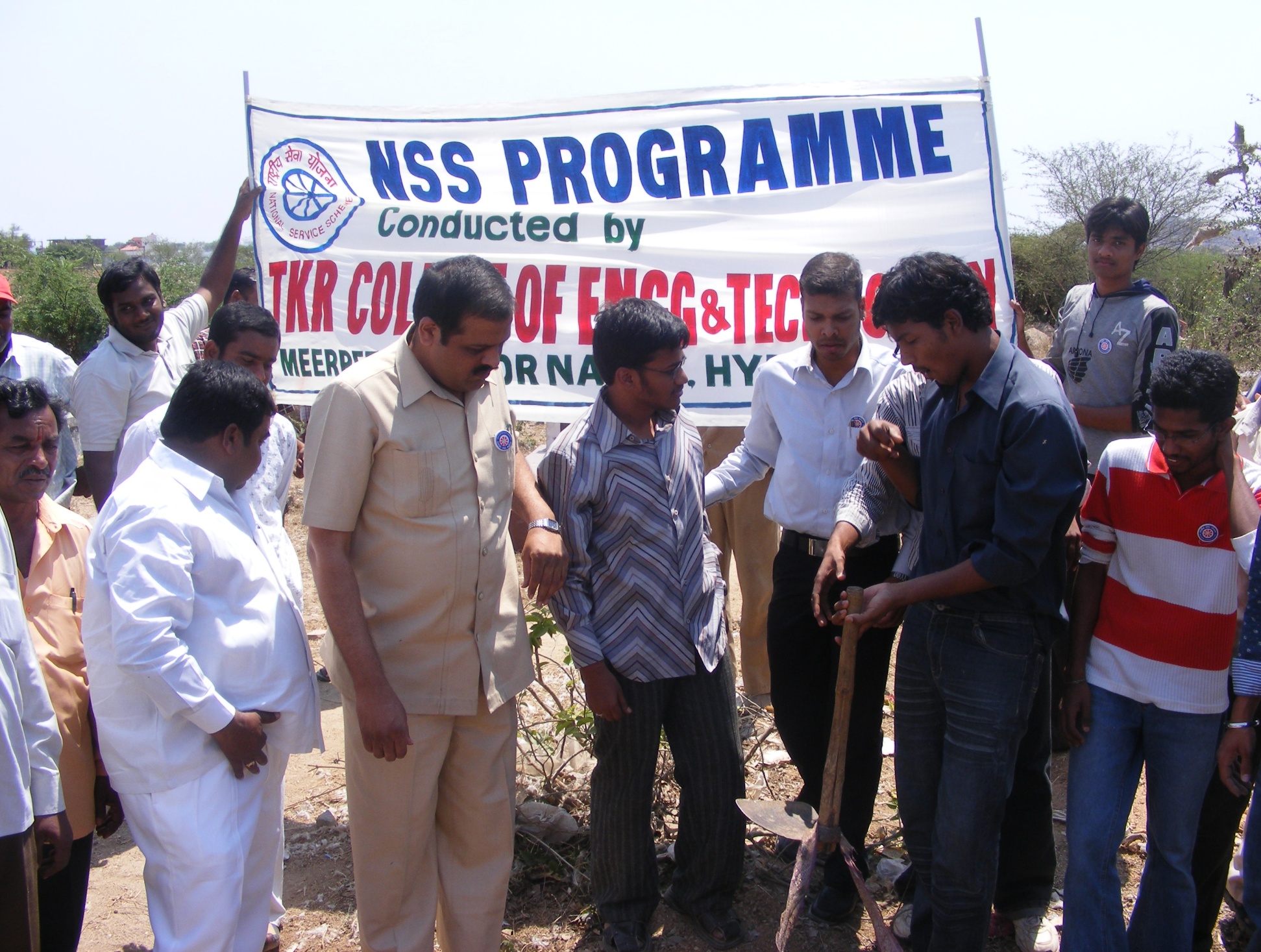 NSS - AFGCW 	11
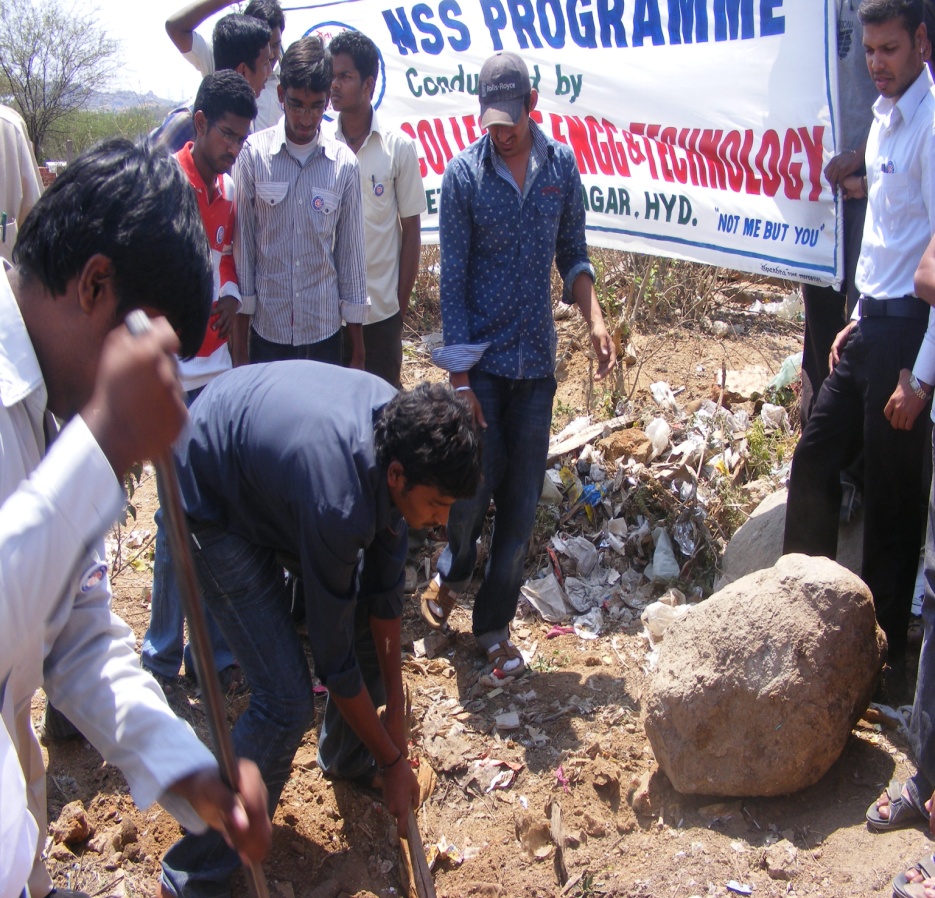 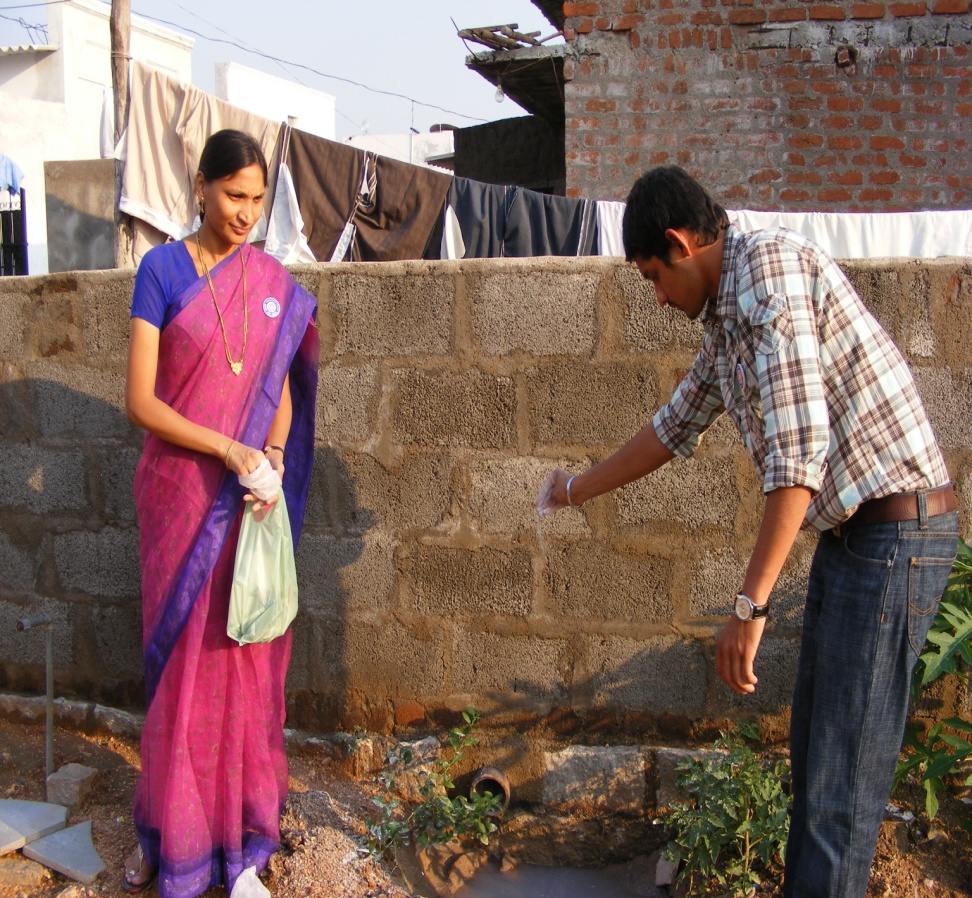 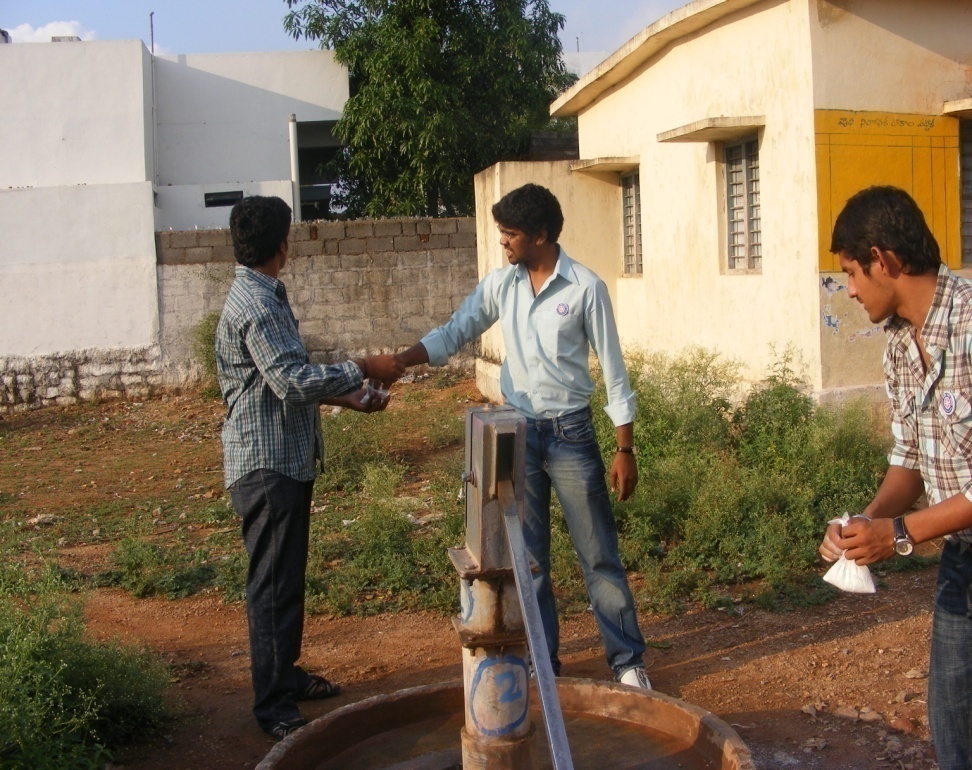 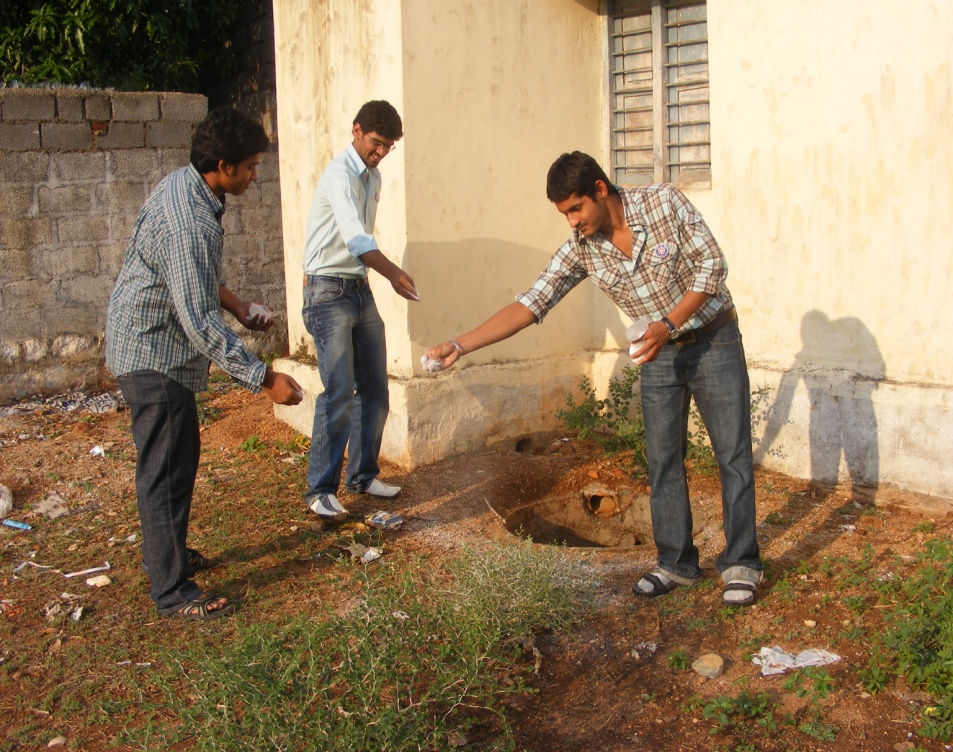 Special Activities
NSS Special Camps conducted every
year.
To improve the students personality and make them to participate in social activities.
To create health awareness.
Eradication of social evils.
Community service and development.
To develop leadership qualities.
NSS - AFGCW
12
PROGRAMMES OF NSS
Regular Activities
 Orientation to NSS volunteers
 Campus work
 Activities in the Rural/Urban Community
 Institutional work in collaboration with    
   voluntary organizations
 Intervention during natural
    calamities and national emergencies
 Observance of important days
.
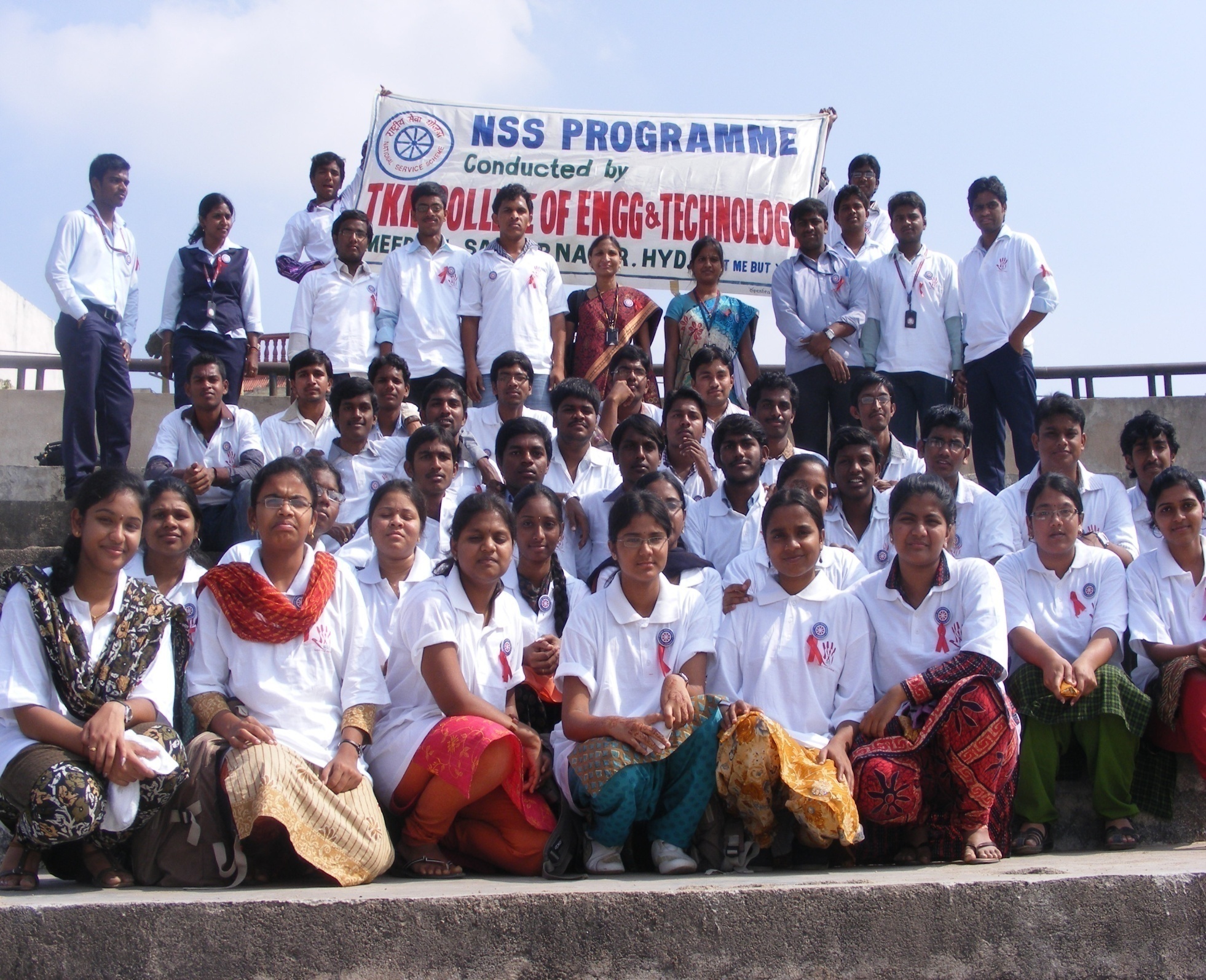 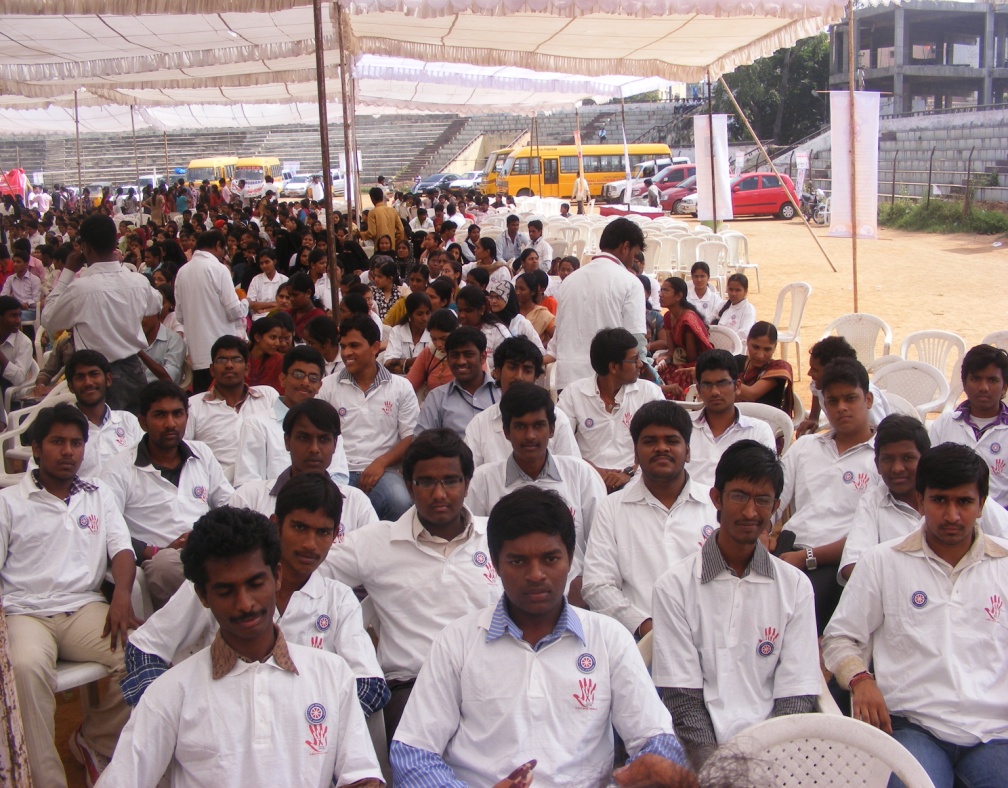 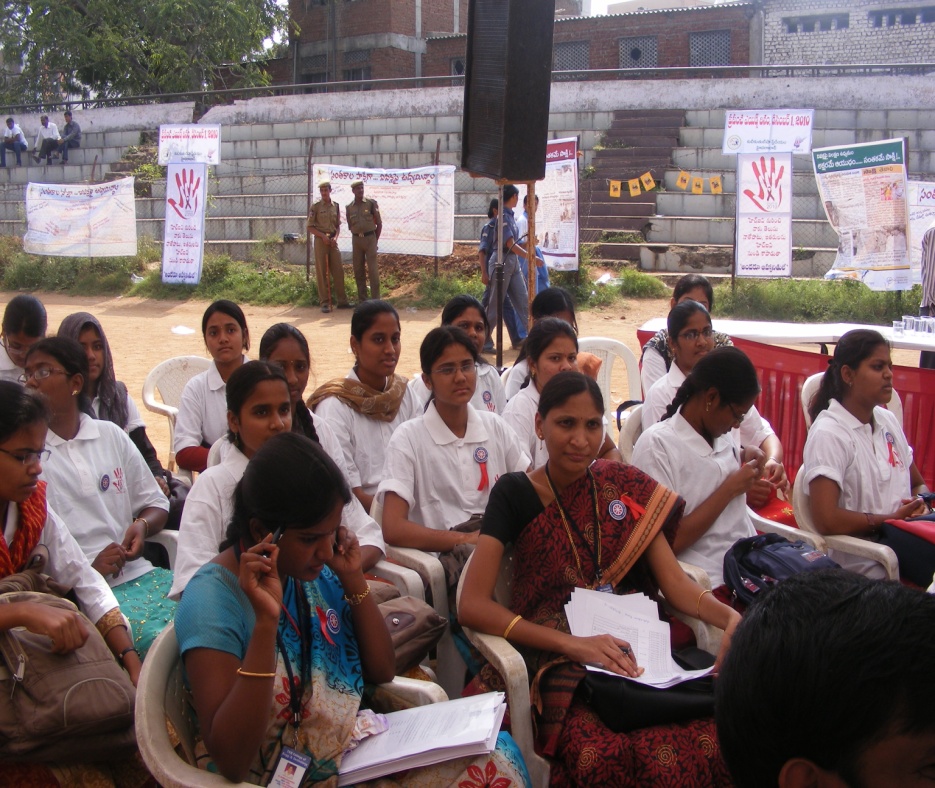 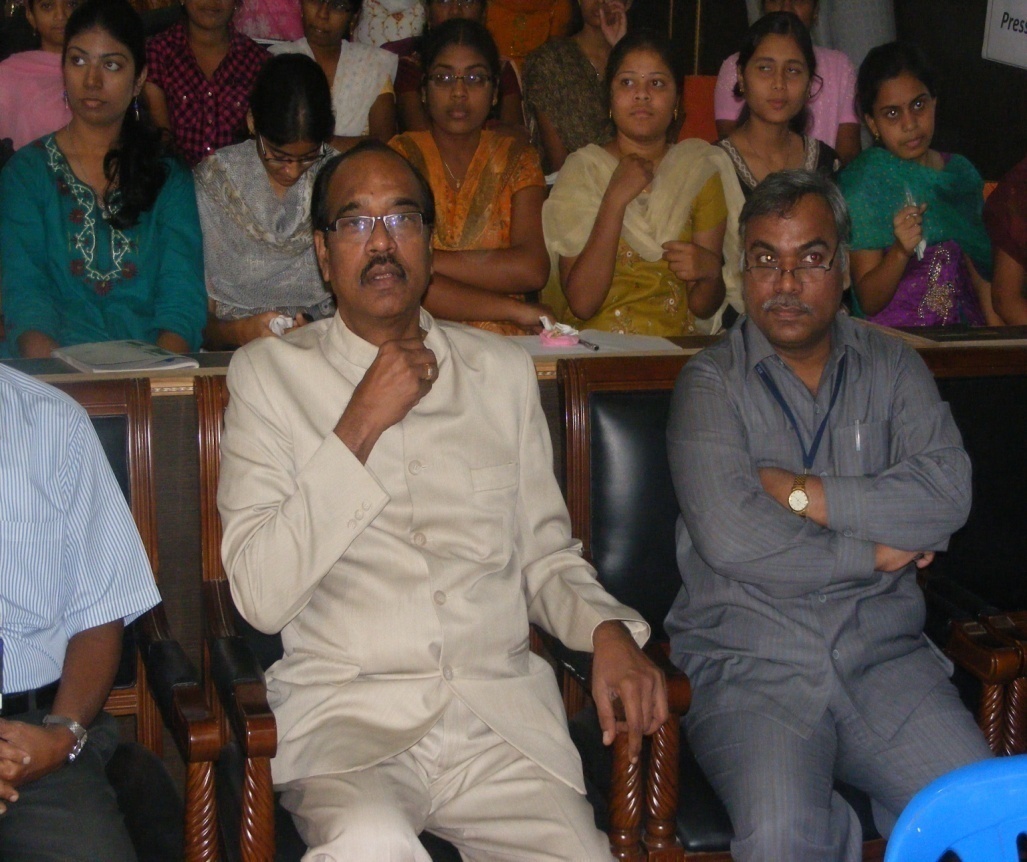 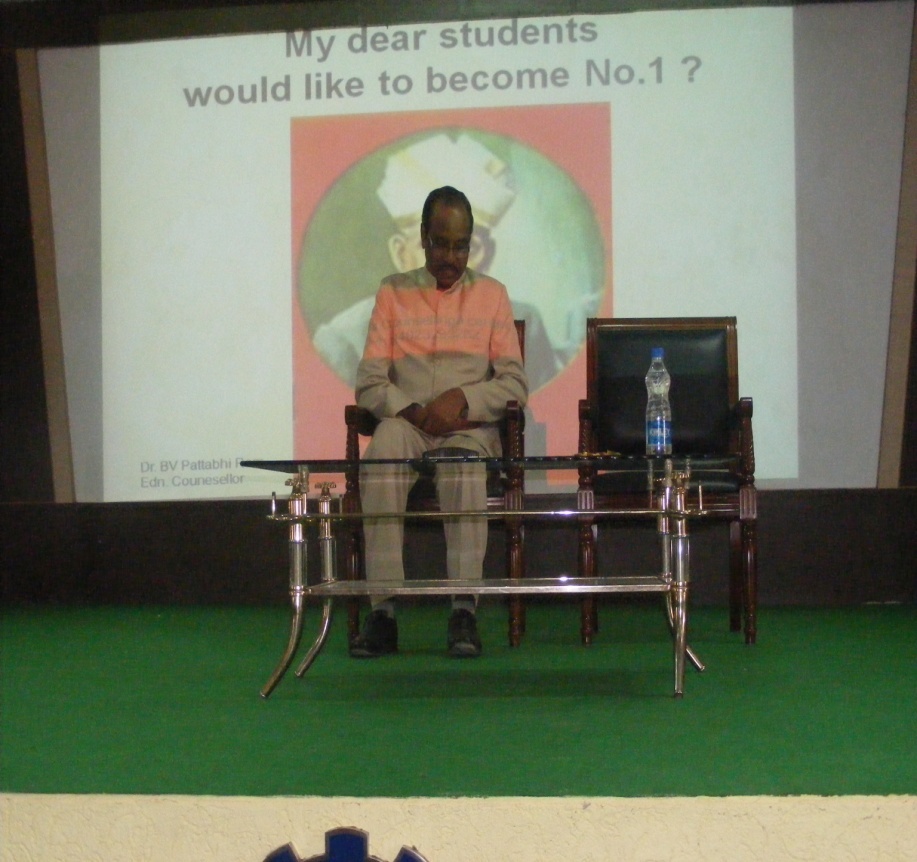 2. Special Camping Programme
7 days Special camp in adopted villages or urban slums based on specific themes.
Creation of Social Assets(Road, house, play ground, library etc.)
 Community surveys/Minor studies.
House visits.
Cultural exchange.
 Awareness programmes.
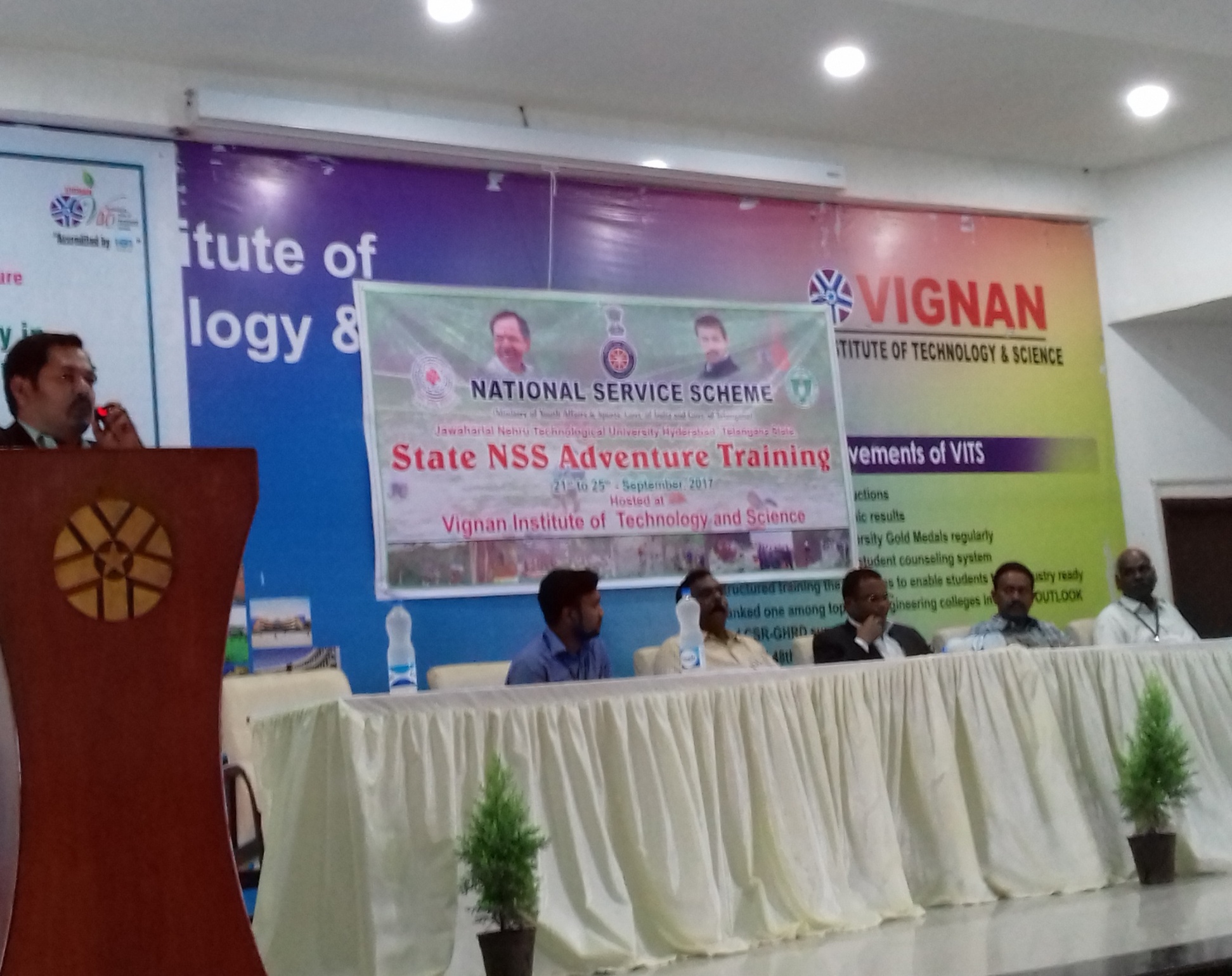 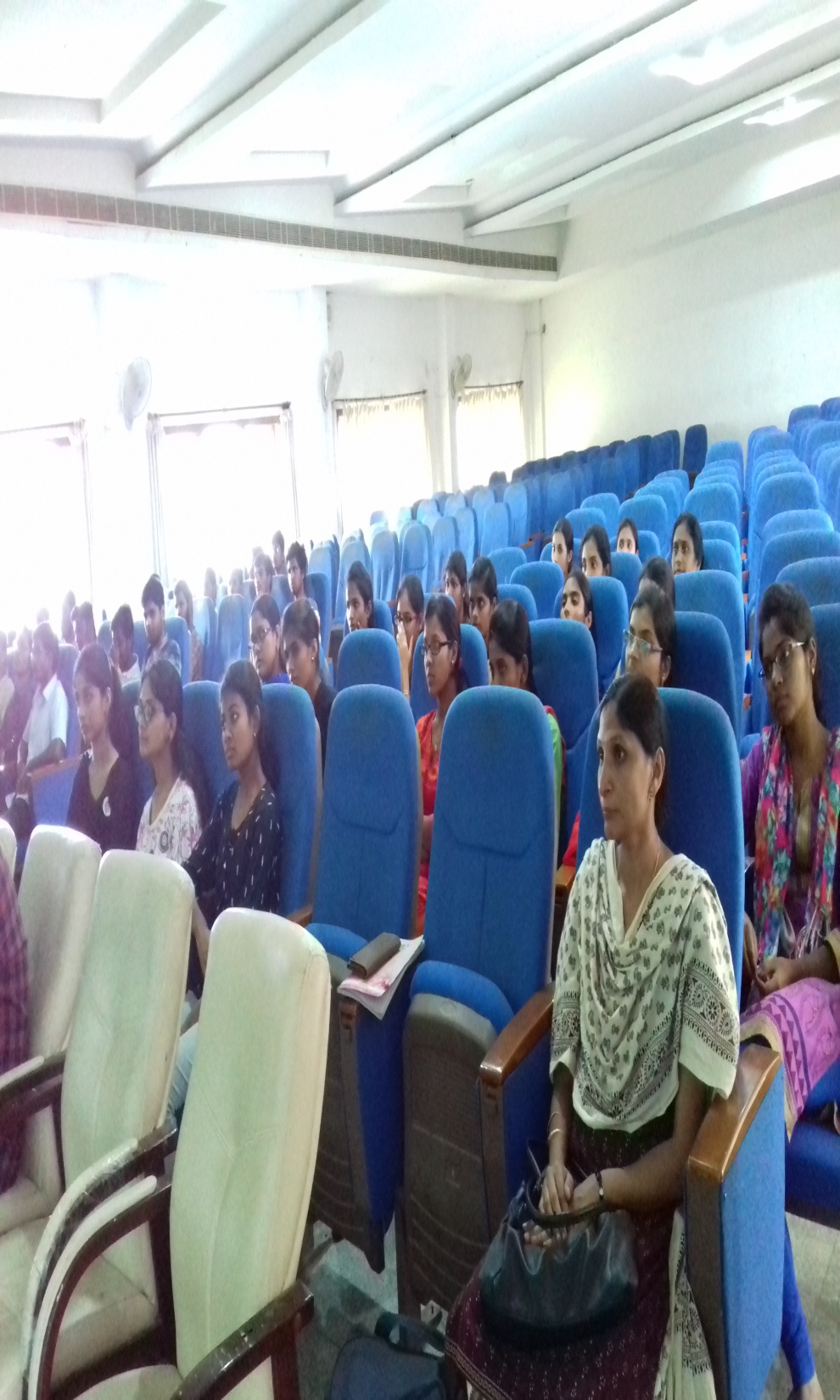 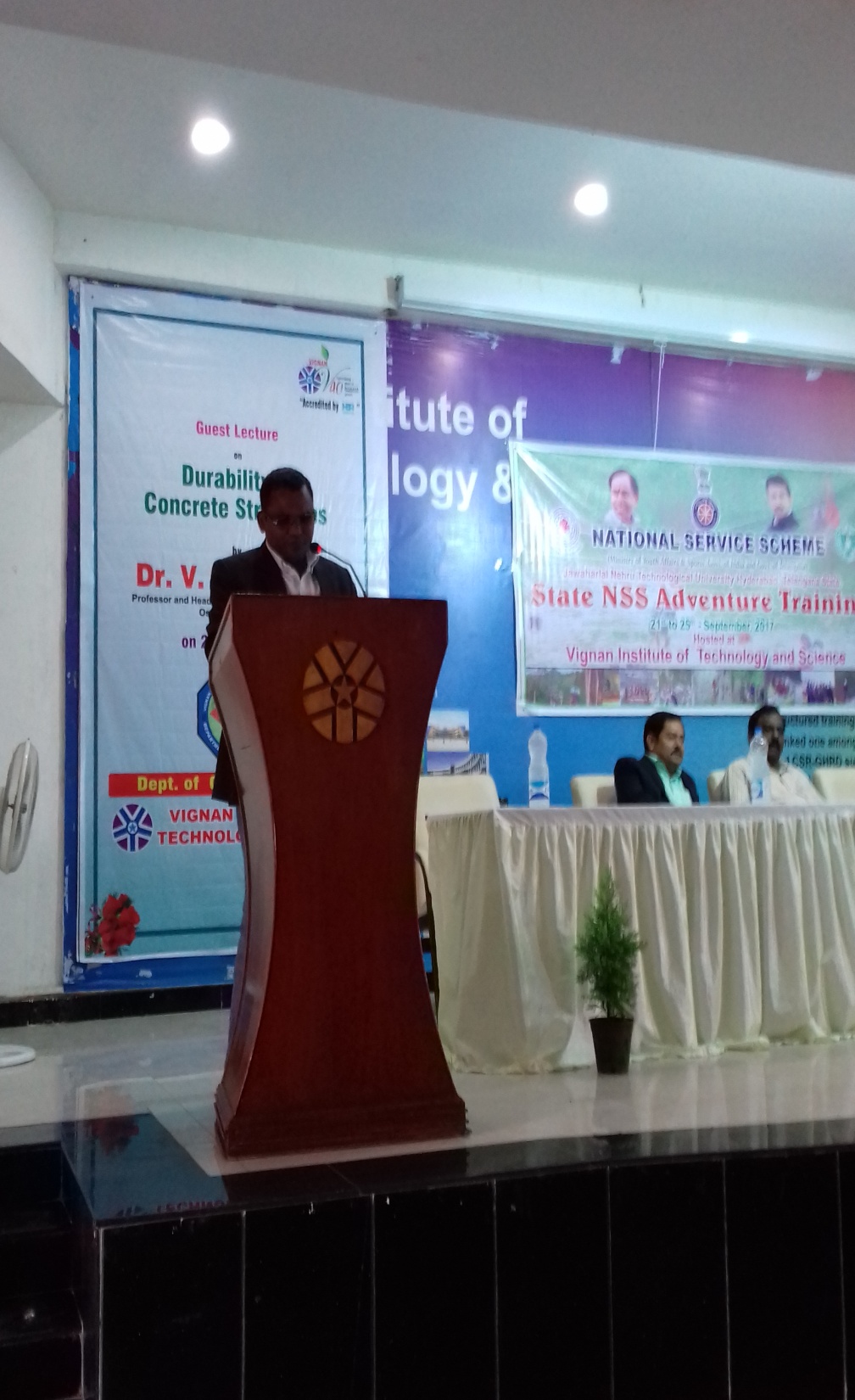 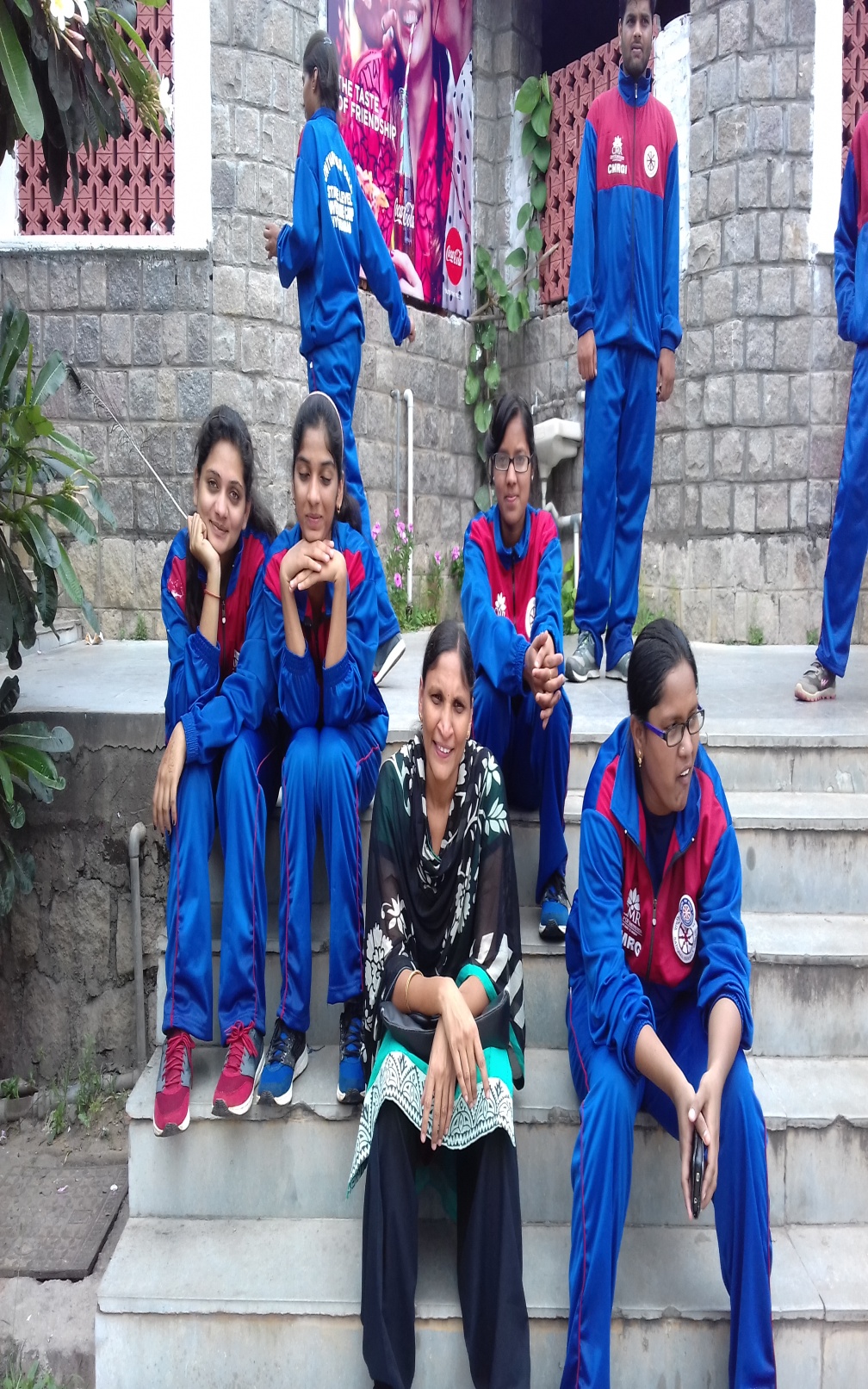 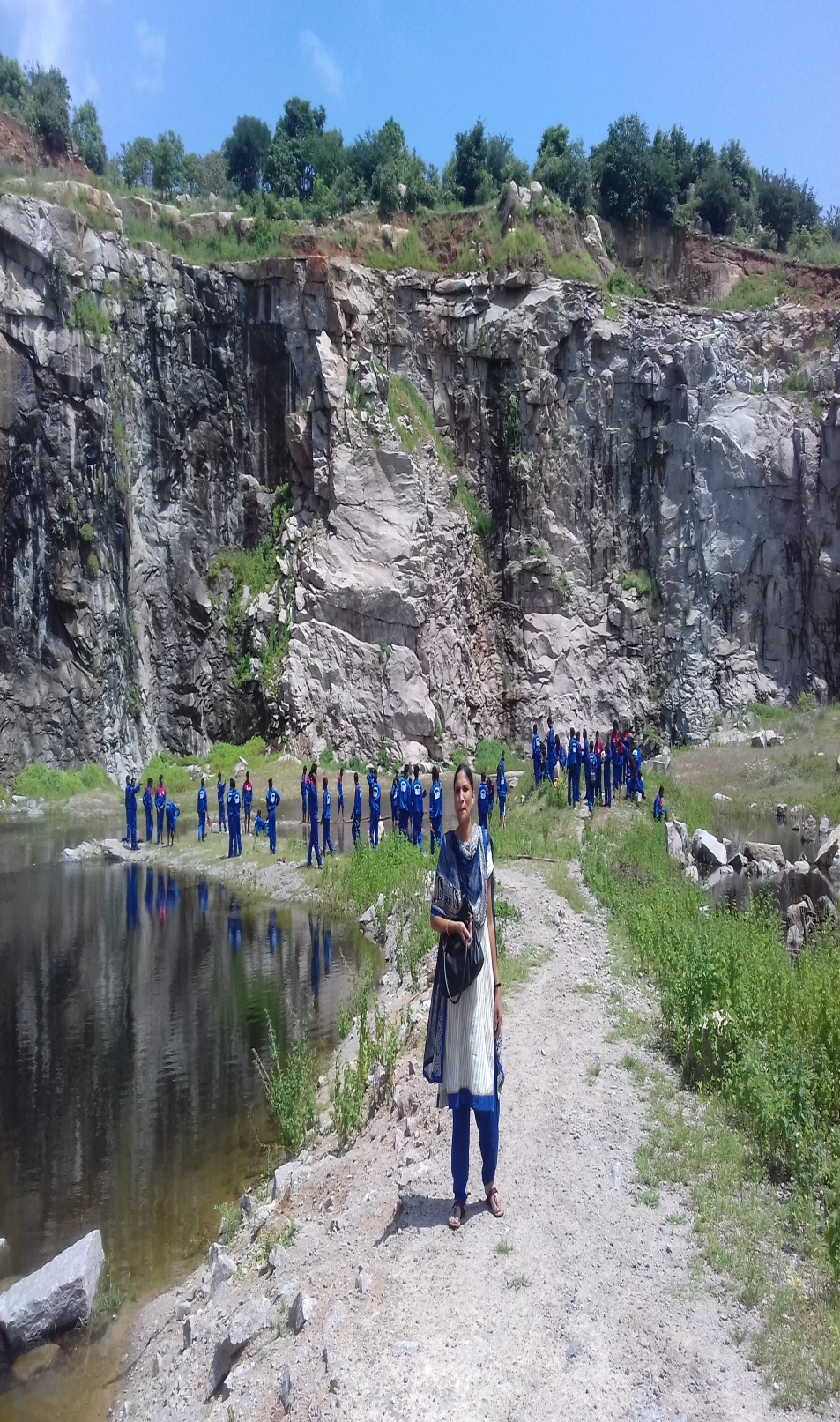 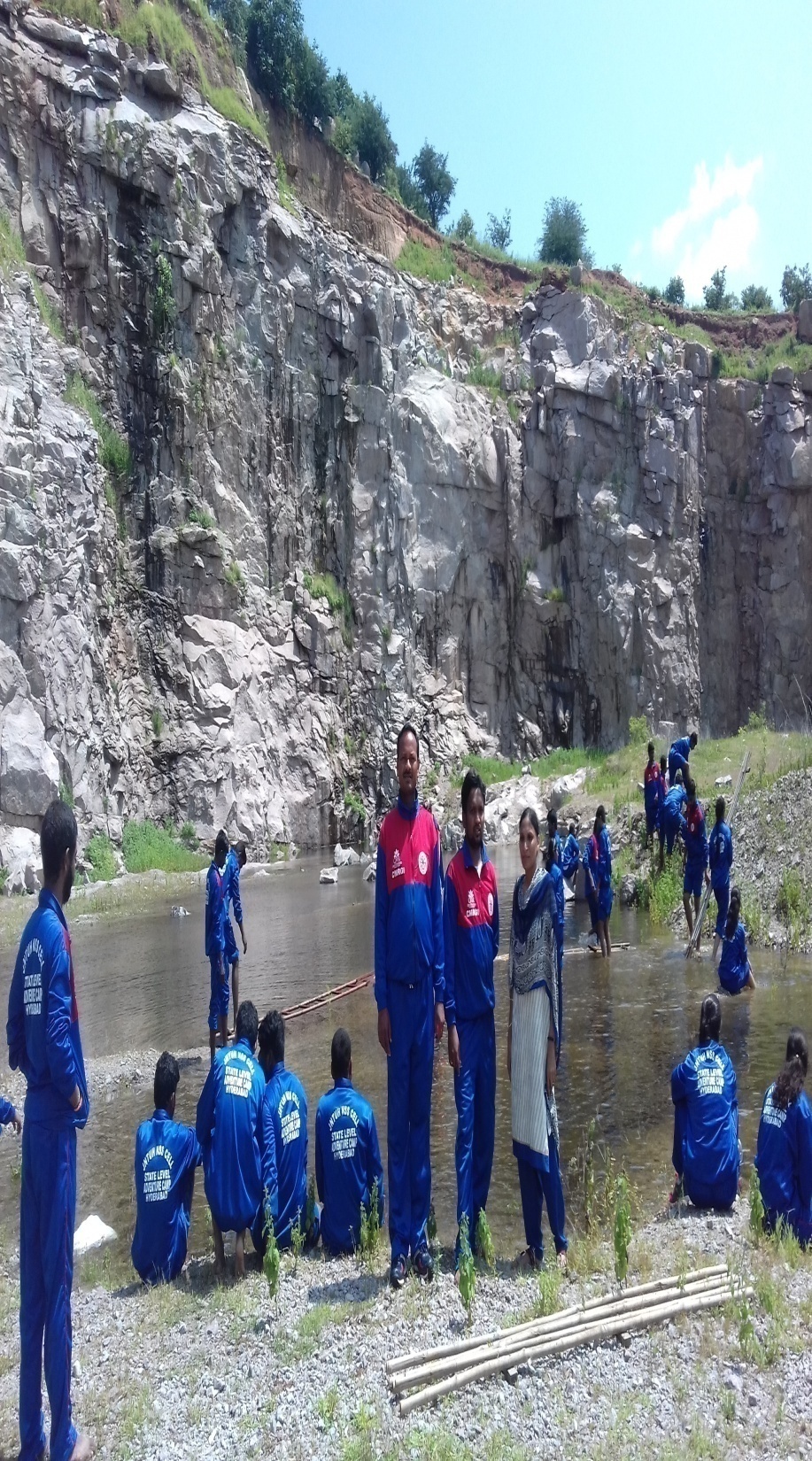 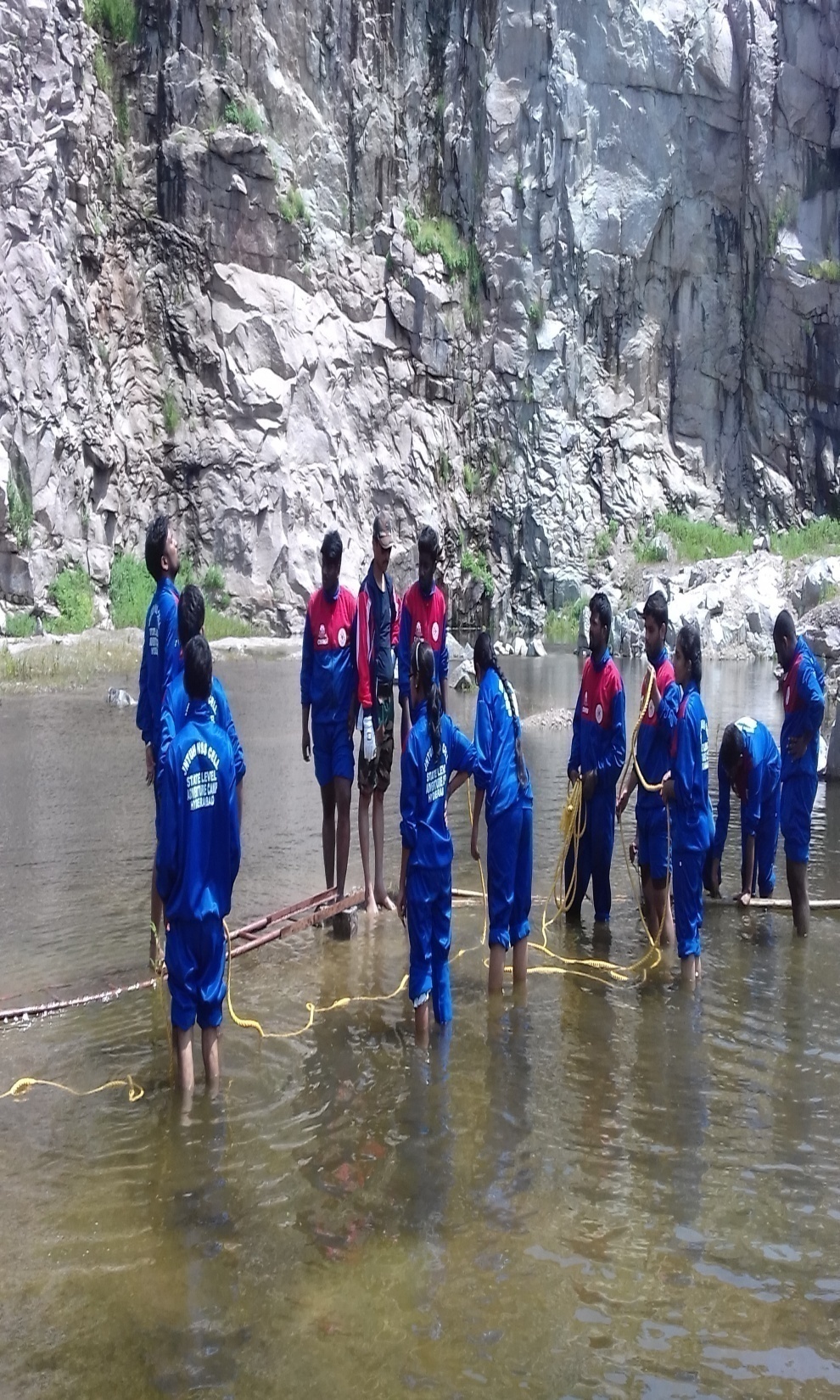 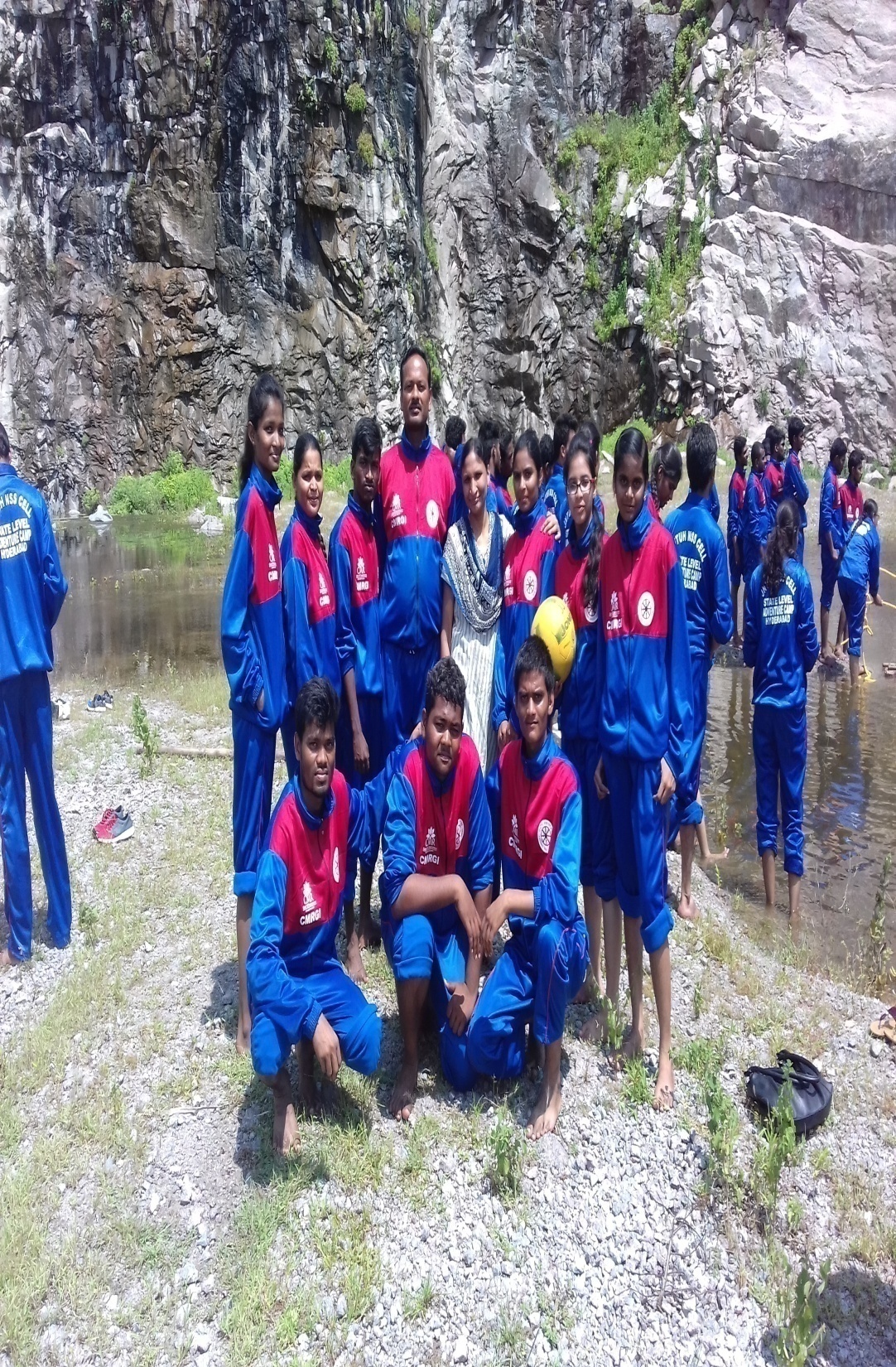 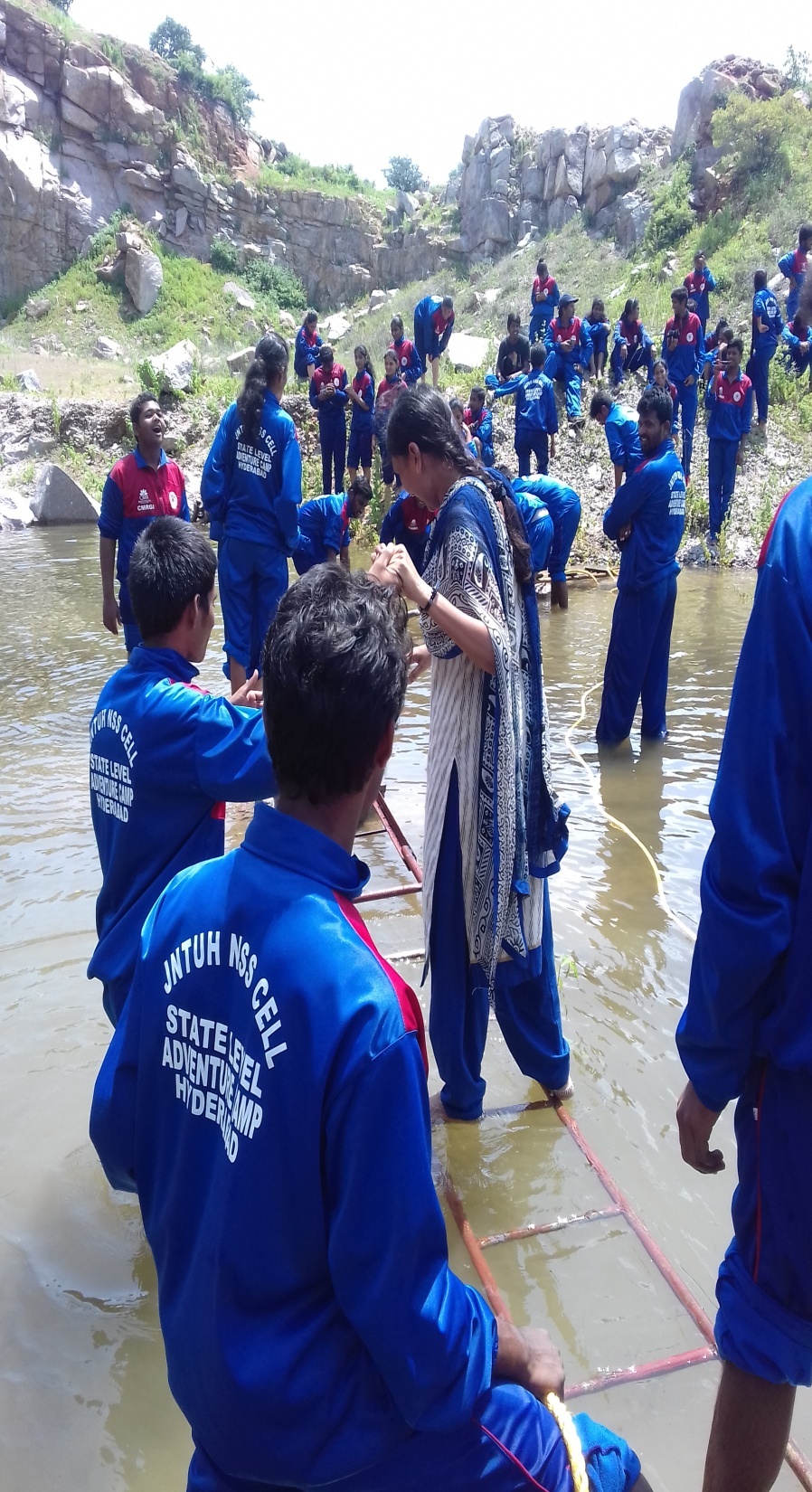 Regular activities
2013-14
 A “Health and Wellness” programme was organized by NSS Unit in collaboration with National Institute of Nutrition on 16th July, 2013.
 
NSS Unit, TKRCET voluntarily visited an Orphanage “Happy Care Foundation” and helped them by raising funds from students and staff of the college. An amount of Rs. 11254/- was handed over to the in-charge of the Orphanage on 18.02.2014.
 
A fund raising camp was organized by the NSS unit to help a chand pasha, attender mechanical Department  as he met with an accident and got injured seriously  by carrying Hundi’s to all the staff and students of the college. An amount of Rs.40,000/- was handed over to his Wife  on 15-03-2014.
 
A program on road safety and traffic control was organized by Honda Motor Cycle, India Pvt  Ltd. on 23rd Jan, 2014 in  the Cricket Ground of TKRCET.
24
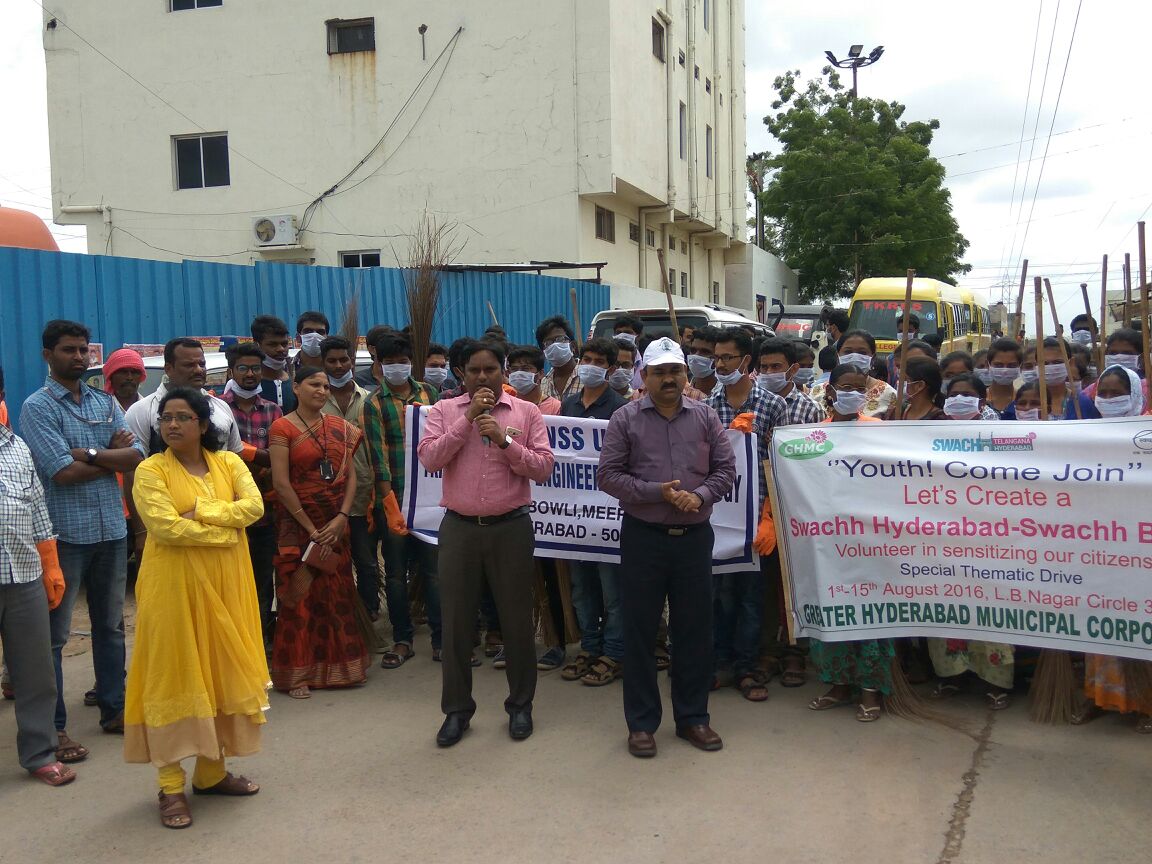 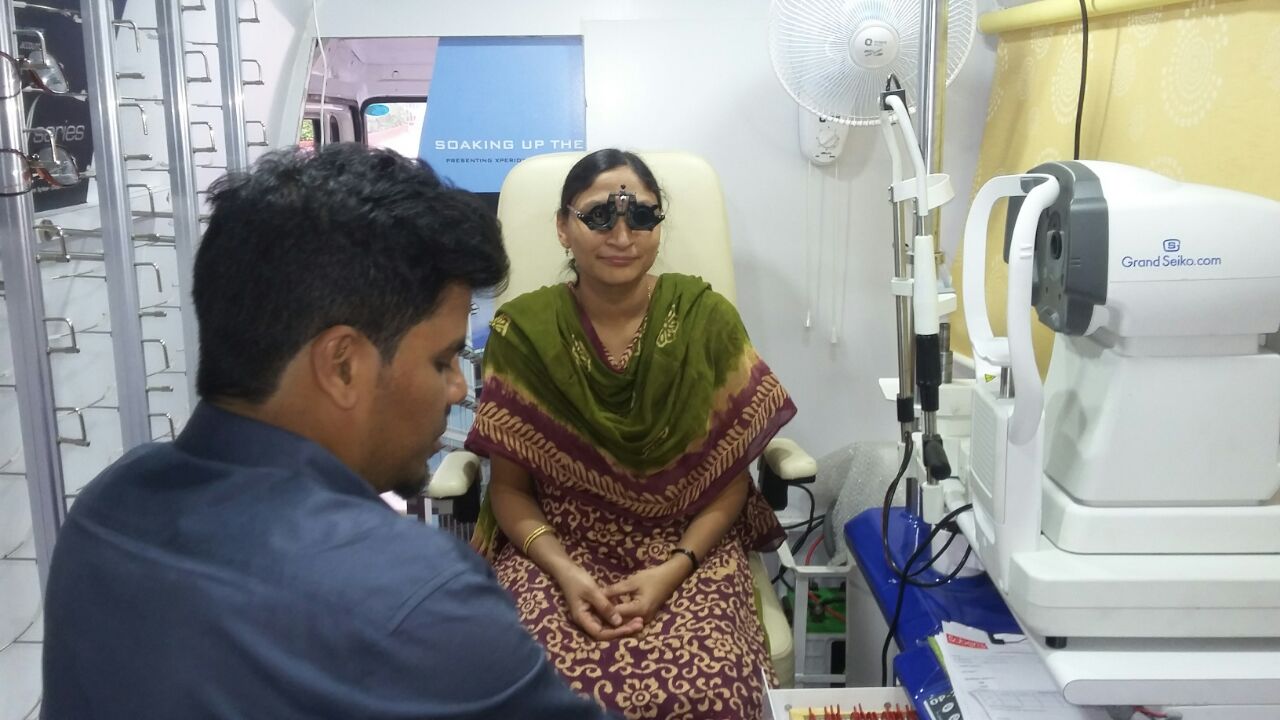 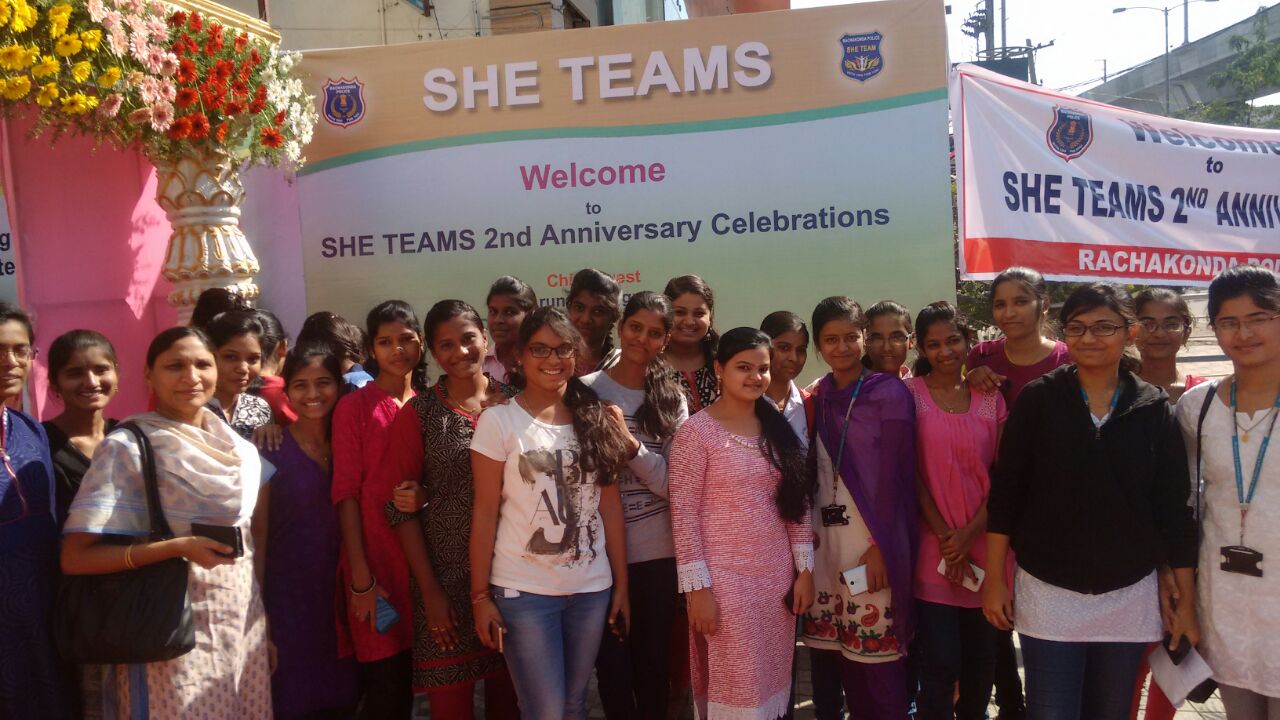 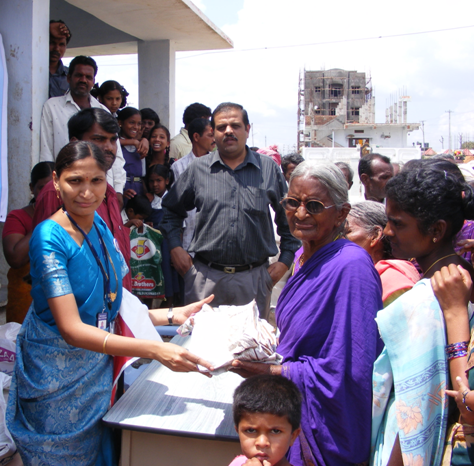 2014-15

 NSS Unit TKRCET collected clothes from staff and students and handed over to the poor in the nearby slum area 10th July, 2014.

 An amount of Rs.7500/-  sent to Indian Association for the blind on account of International white cane day for which we received champions 2015 silver zone award on 31st Jan, 2015.

 A Blood donation camp was organized in association with the heartily care foundation on 21st Oct, 2014 and 132 samples were donated.


A Fund of Rs.40,000/- was raised for helping the victims of hud-hud cyclone victims of Visakhapatnam by carrying the hundis to each class room and was handed over to Eenadu on 27th  Nov, 2014.
NSS	Volunteers	Participation
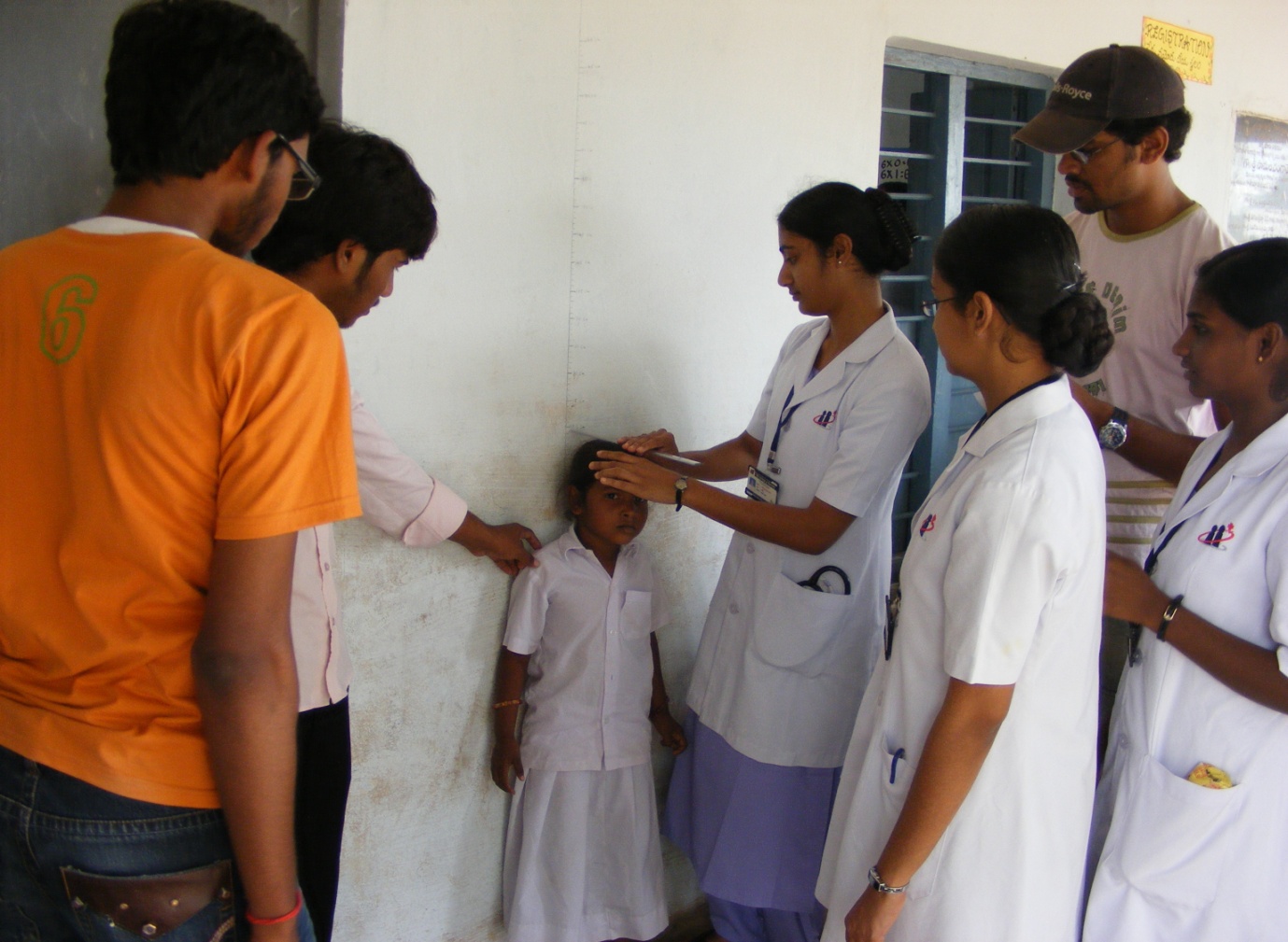 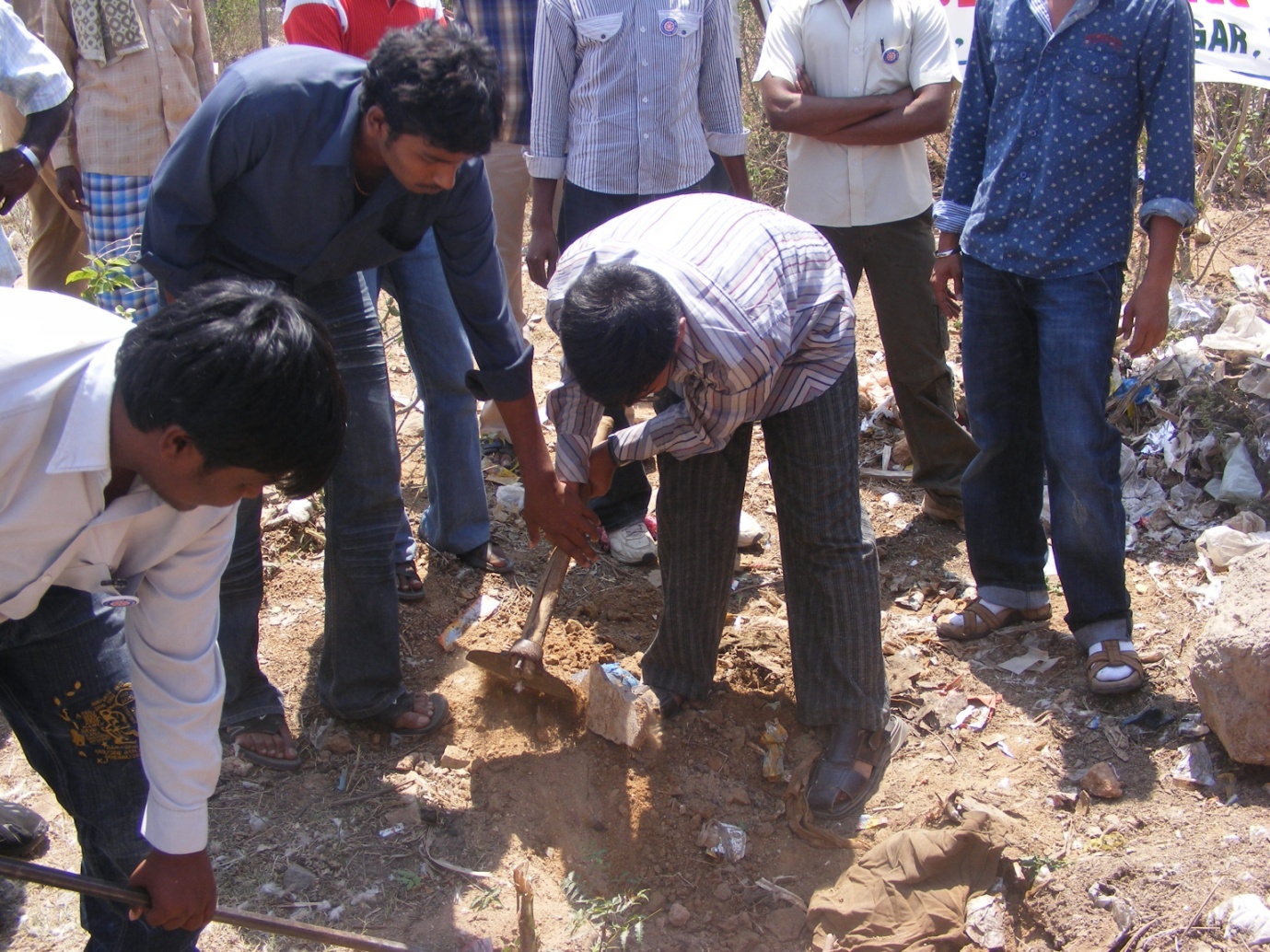 25
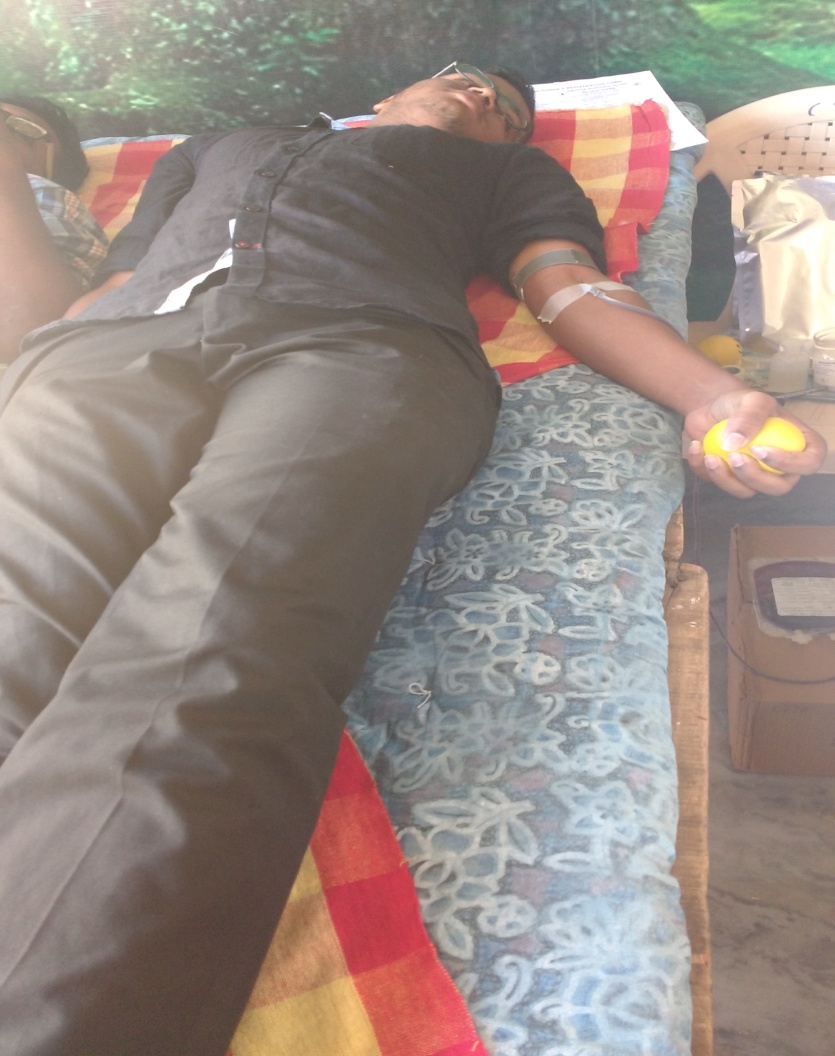 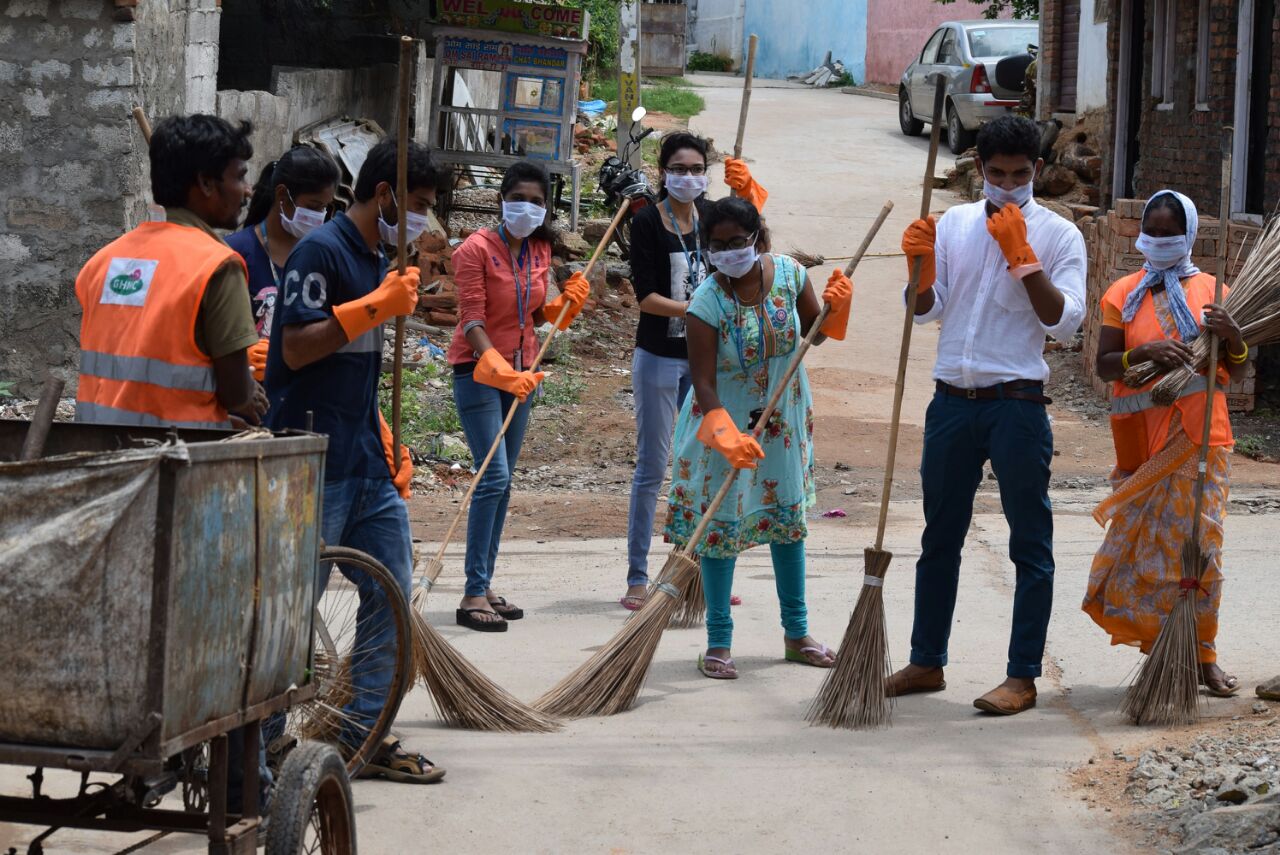 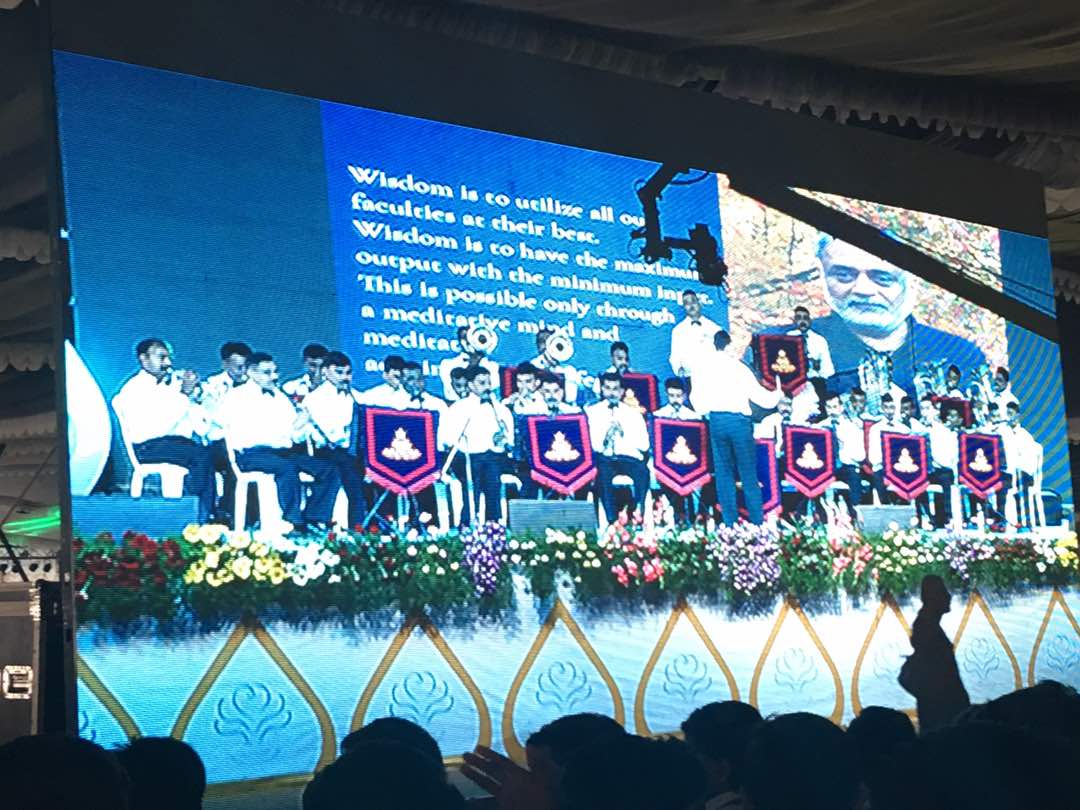 2015-2016
On 14th Aug 2015 a plantation programme was conducted by NSS Unit TKRCET at Hasthinapuram.
 
On account of Swacch Bharath, a  Swacch meerpet programme was organized on 4th Sep 2015. 
 
An amount of Rs.10,000/- was sent to Indian Association for the blind on account of International white cane day   on 14th Dec, 2015.
On 2nd Oct, 2015 the NSS volunteers participated in a progamme where Gandhi Jayanthi  was promoted as khadhi day at Necklace road.

On 7th Feb , 2016 the NSS  volunteers participated  in CANCER awareness walk was organised by Yashoda hospitals at INDOOR  Stadium , L.B Nagar to Dilsuknagar.
HIV/AIDS Awareness Activities
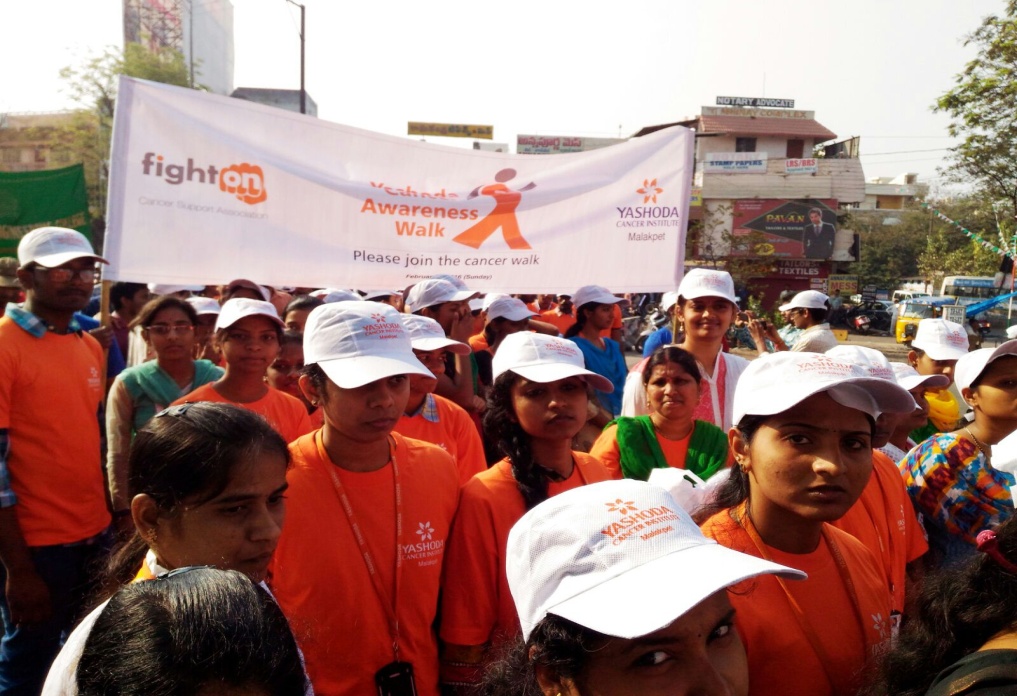 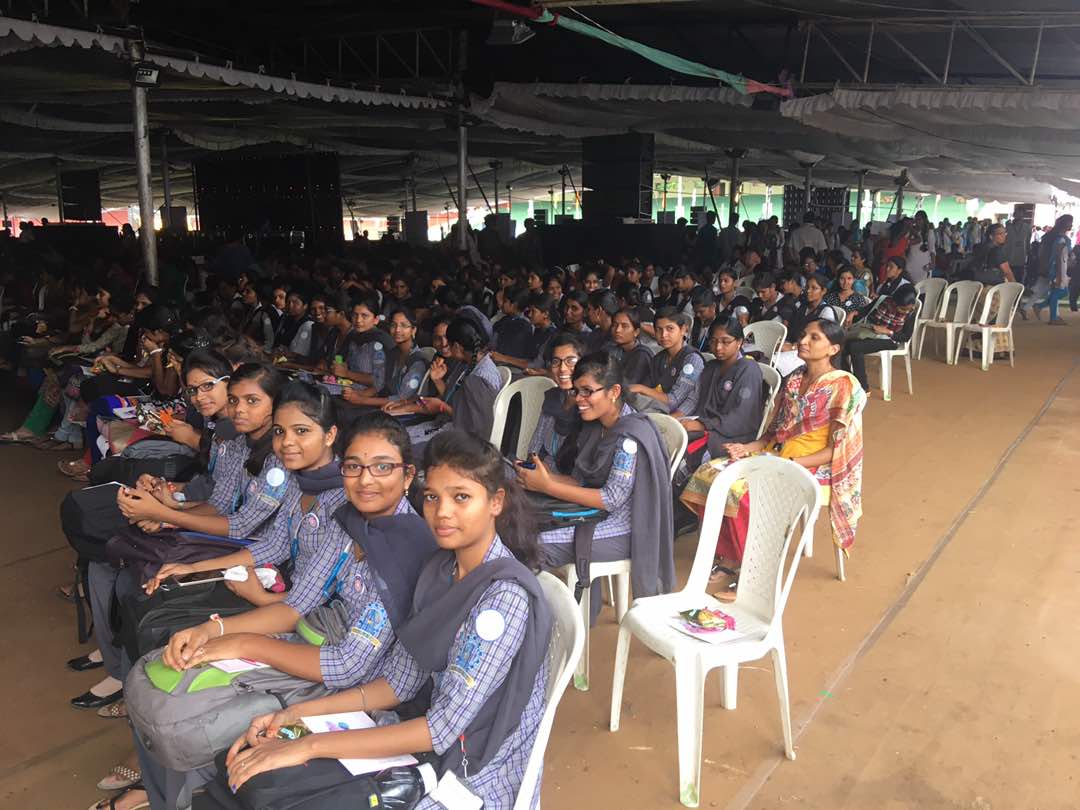 26
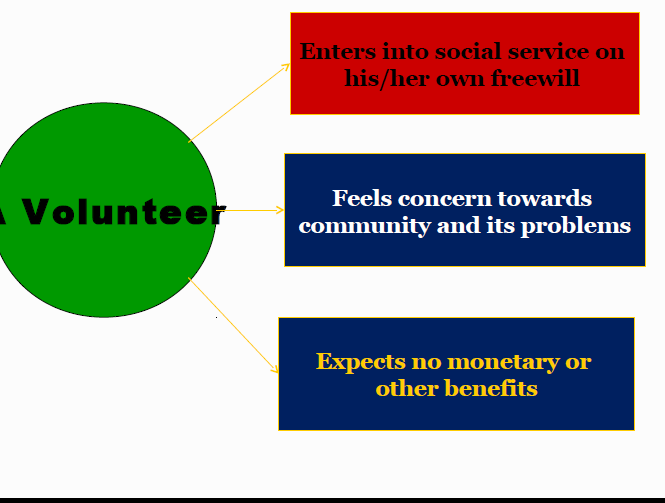 YOGA DAY
swach sarvekshan  clean and green program
blood donation camp    teachers dayamp
Awareness programm on Girl safety
NSS DAY  DAY
NSS DAY
FOOD DISTRIBUTION
FLOOD AFFECTED AREAS
NSS TEAM - EVER READY TO HELP
YOGA DAY
Thank you for your  
   kind Attention